PROGRAMA OBRAS MENORES EJERCICIO 2019
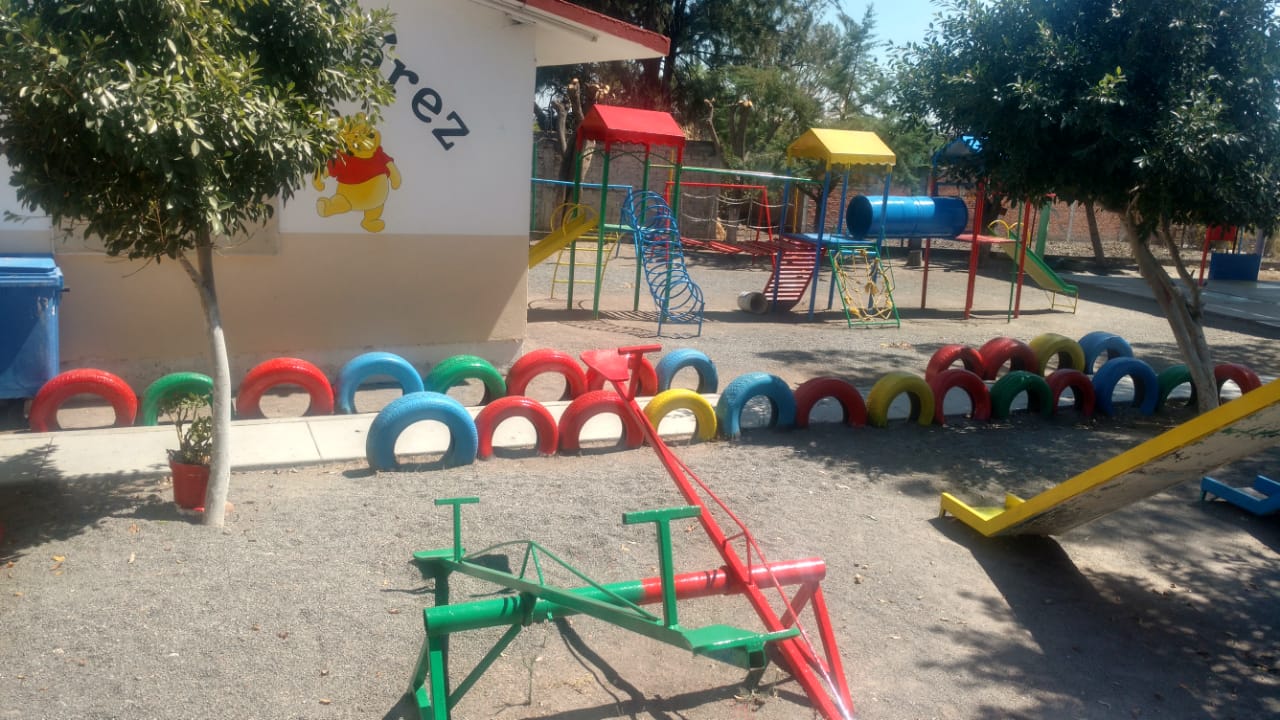 PINTURA PARA JUEGOS, JARDIN DE NIÑOS del Sauz de Armenta 
 5 CUBETAS DE COLORES . (ROJO,VERDE, AZUL,AMARILLO Y BLANCO)